Сличност троуглова- утврђивање -
25.05.2020.
  7. разред
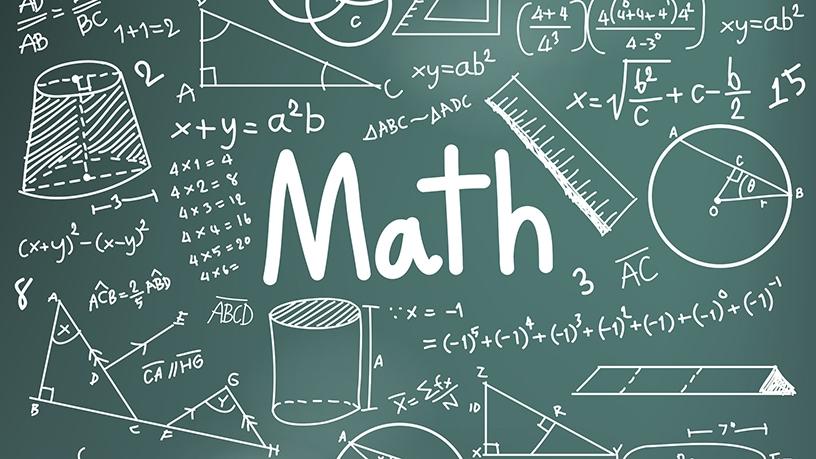 Драги седмаци,

Кроз задатке који следе вежбамо сличност 
троуглова.
   1. Који од датих троуглова на слици су слични? 
Запиши парове пропорционалних страница.
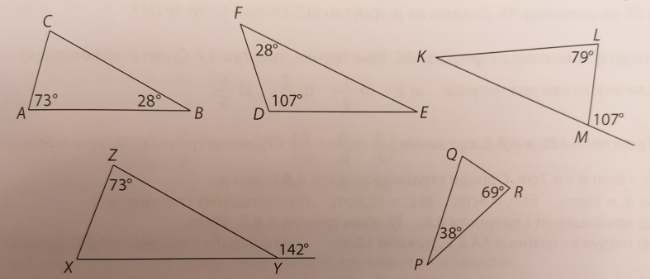 Математика, VII разред
2
2. Докажи  да је троугао OAB сличан 
троуглу OCD. Одреди парове 
пропорционалних страница ових 
троуглова.
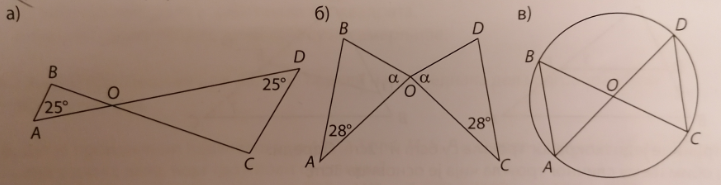 Математика, VII разред
3
3. Троуглови       и            су слични,                   
Странице троугла         су
a = 5 cm, b = 8 cm, c = 7cm, а k је 
коефицијент сличности ова два троугла.
Одреди странице троугла             ако је:
     а)         = 10 cm

     б) коефицијент сличности 0,8 cm
     в) најдужа страница              је 12 cm.
Задатке радите у школским 
свескама и не треба да шаљете.
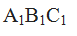 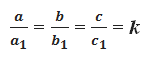 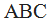 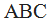 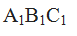 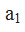 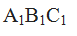 Срдачан поздрав наставница Марија
Математика, VII разред
4